Fayol’s 14 Principles of Management
8. Centralisation and Decentralisation: 
Centralisation is said to exist in an org.where the decision-making authority is concentrated in the hands of top level mngt. Decentralisation involves a systematic dispersal of authority at all levels  of mngt in order to enable the mngrs at all levels to take the decisions  appropriate at their level.
According to Fayol, “There is a need to balance subordinate involvement through decentralisation with mngrs’ retention of final authority through centralisation.”
For eg. In a school both the concept of centralisation and decentralisation are applied. Dates of examination is fixed by principal and framing the question paper is fixed by teachers.
Fayol’s 14 Principles of Management
Centralisation and Decentralisation:
Negative Effects of violation
Positive Effects of application
Org. may not function smoothly
Ensures quick decision making
Non-achievement of goals
Effective realisation of goals
Insufficient authority leads to work disruption
Reduce burden of mngrs
Delay in decision making
Ensure smooth working of org
Fayol’s 14 Principles of Management
9. Scalar Chain: 
Org. should have a chain of authority and commn that runs from top to bottom and should be followed by mngrs and the subordinates.
According to Fayol, “The formal lines of authority from highest to lowest ranks are known as scalar chain.”
However in order to ensure speedy commn during emergencies, Gang Plank is a shorter route that has been provided.
Fayol’s 14 Principles of Management
9. Scalar Chain: 
For eg. A is one head who has two lines of commn. In case of emergency E communicates to O which is known as Gang Plank
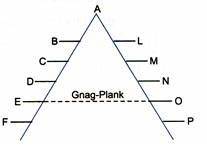 Fayol’s 14 Principles of Management
Scalar Chain:
Negative Effects of violation
Positive Effects of application
Adverse effect on work
Leads to systematic working
Non-achievement of goals
Increases work efficiency
Difficult to create coordination
Facilitates control of commn
Chaos and confusions
Ensure smooth commn
Fayol’s 14 Principles of Management
10. Order: 
The principle of order facilitates smooth working of an org. by ensuring easy and timely location of people and things whenever required.
According to Fayol, “The practice of a place for everything and everything in its place should be followed within every org.” Material order and Social Order.
For eg, in a school there is place for books in library, sports equipments in sports room, staffs in staff room etc.
Fayol’s 14 Principles of Management
Order:
Negative Effects of violation
Positive Effects of application
Adverse effect on work efficiency
Leads to systematic working
Non-achievement of goals
Increases work efficiency
Leads to wastage of time and resources
Facilitates coordination
Chaos and confusions
Leads to optimum utilisation of resources
Fayol’s 14 Principles of Management
11. Equity: 
This principle urges the mngrs to praactice kindliness and justice in their behaviour towards their workers.
According to Fayol, “Good sense and experience are needed to ensure fairness to all employees who should be treated as fairly as possible.”
For eg, Manas works as a Project Mngr in an IT co. His team comprises of 8 people, belonging to diff nationalities. While dealing with his team members, he ensures that he never discriminate among them on the basis of nationality, gender etc. This has created a good work environment.
Fayol’s 14 Principles of Management
Equity:
Negative Effects of violation
Positive Effects of application
Bitter relationship bet mngr and workers
Ensures loyalty and devotion
Non-achievement of goals
Realisation of goals
High labour turnover
Enhances job satisfaction of employees
Creates conflicts
Creates healthy work environment
Fayol’s 14 Principles of Management
12. Stability of Personnel: 
This principle urges that proper recruitment should be done with minimum fixed tenure so that the employees can prove their potential.
According to Fayol, “Employee turnover should be minimised to maintain operational efficiency in the org.”
For eg, Sagar joined a well known chain of hotels in India. Within a year of joining the org, he decided to quit the job. His decision was due to the frustration that he felt for being shifted five times within this time from one branch to another.
Fayol’s 14 Principles of Management
Stability of Personnel:
Negative Effects of violation
Positive Effects of application
Frequent transfer leads to job satisfaction
Instills a feeling of job security
Non-achievement of goals
Realisation of goals
High labour turnover
Enhances job satisfaction of employees
High expenses on recruitment and selection
Leads to utilisation of resources
Fayol’s 14 Principles of Management
13. Initiative: 
The mngt should encourage initiative among employees, but at the same time it should not create adverse impact on the well being of the org. Employees should be rewarded for fruitful suggestions.
According to Fayol, “Initiative means taking the first step with self-motivation. The workers should be encouraged to develop and carry out their plans for improvement.”
For eg, Before setting up of plan the mngr must welcome the suggestions and ideas of employees to allow their max participation.
Fayol’s 14 Principles of Management
Initiative:
Negative Effects of violation
Positive Effects of application
Non-healthy relationship bet mngt and workers
Increases the self confidence and morale of workers
Non-achievement of goals
Realisation of goals
High labour turnover
Enhances job satisfaction of employees
Restricts the creativity of employees
Helps to develop sense of belonginess
Fayol’s 14 Principles of Management
14. Espirit De Corps: 
This approach gives rise to a spirit of mutual trust and belongingness among team members.
According to Fayol, “Mngt should promote a team spirit of unity and harmony among employees”. 
For eg, if the prodn mngr assigned a target of mfg 100 units to a group of 10 members, they will concentrate on achieving the target of 100 units and not 10 units as team members.
Fayol’s 14 Principles of Management
Espirit De Corps:
Negative Effects of violation
Positive Effects of application
Non-healthy relationship bet mngt and workers
Helps to develop a feeling of trust, team spirit and harmony
Non-achievement of goals
Realisation of goals
High labour turnover
Enhances job satisfaction of employees
Restricts the creativity of employees
Healthy work environment
F W Taylor’s ScientificManagement
1. Introduction: 1856-1915
Fredrick Winslow Taylor was an American mechanical engineer who wanted to improve industrial efficiency by adopting scientific methods of production.
In 1884, he became an executive at Midvale Steel Co. because of his leadership abilities.
He pioneered a new and efficient system in order to increase production.
Taylor’s Principles of Management
1. Science not Rule of Thumb
Taylor suggested that management practices should be developed through study and analysis and not through hit and trial method.
The scientific method involved investigation of traditional method through work study and developing a standard method which would be followed throughout the org.
For eg, containers of irons into trucks can be done scientifically rather than through human methods. This will save human energy as well as wastage of time and materials.
Taylor’s Principles of Management
2. Harmony, Not Discord
There are two groups in a company-workers group and management groups which can become rivals of each other. 
Taylor insisted on bringing mental revolution which means complete change of attitude and outlook for each other. He advocated paternalistic style of management practiced in Japanese companies. 
For eg, Japanese workers do not go on strike. Instead they wear black ribbon to show dissatisfaction and to gain sympathy of managers.
Taylor’s Principles of Management
3. Cooperation not individualism
Taylor stresses that should be complete cooperation between the workers and the management instead of individualism. 
Management should provide necessary help, encouragement, equal division of work and responsibility, participation of workers in decision making. Workers should avoid going on strike but should have open communication.  
For eg, While assigning works, management should ask the workers about their interest and the workers interest is developed which leads to efficiency.
Taylor’s Principles of Management
4. Development of workers to their greatest efficiency and prosperity.
Taylor stresses great care should be taken when selecting the workers and after selecting they must be given job according to their qualification.  
Employees must be sent for training from time to time to update their knowledge.   
This will ensure their greatest efficiency and prosperity for both company and workers.
Scientific Techniques of Taylor
1. Functional foremanship.
Meaning: Under this technique, each worker is closely observed by eight bosses, each of whom is an expert in a specific task.  
Purpose: It was not possible for a single person to become expert in every aspect of a job. Functional foremanship increased efficiency of workers. 
Process: Work is divided into two depts- planning dept and production department.
Scientific Techniques of Taylor
1. Functional foremanship.
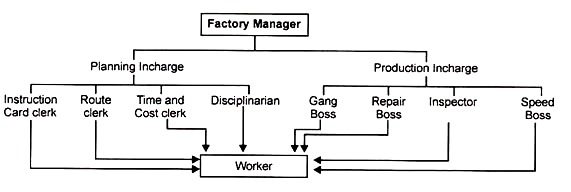 Rules & regulations are strictly followed
Sched
uling activities
Method of doing a job
Total cost and time taken for each job
Availability of RM, tools & equipments to workers
Monitors actual work with time schedule
Repair machines
Actual performance with planned per…
Scientific Techniques of Taylor
2. Standardisation & simplification of work.
Meaning: Standardisation means conforming to predetermined requirements in terms of size, design, weight, quality etc.  
Purpose: To develop excellence & quality in materials. To formulate standards of performance of men and machines. 
Process: Work is standardised into two aspects-inputs (work methods, tools, equipments, RM) and outputs(Production category on the basis of size, type, quality and features)
Scientific Techniques of Taylor
2. Standardisation & simplification of work.
Meaning: Simplification eliminating lots of varieties, size and dimensions of products. 
Purpose: To ensure optimum utilisation of resources.
Scientific Techniques of Taylor
3. Differential piece wage system.
Meaning: It is an incentive bonus plan suggested by Taylor. Wage rate paid to efficient workers is higher than the normal wage rate.  
Purpose: To motivate inefficient workers for performance improvement and efficient workers for higher job satisfaction. 
Process: Eg: Wage fixed in a match box factory
Output fixed				10 units per worker
More than 10				 ₹ 40 per unit
Less than 10				 ₹ 30 per unit
Efficient worker(11)	(11*40)	 ₹ 440 per day	
Inefficient worker(9)(9*30)	 	₹ 270 per day Difference of 170 will motivate inefficient workers to work hard
Scientific Techniques of Taylor
4.  Work Study.
a. Time Study
Meaning: It is the technique to determine the standard time taken by a worker of average skill and knowledge to complete a standard task. 
Purpose: To determine a fair day’s wage, total labour cost, no. of workers to be employed, frame suitable incentive schemes. 
Process: A worker with reasonable  skill and ability is selected and observed at work with a stop watch to determine time. After observing and noting time several times, the standard time for that task is established. 
Desk to be painted			10 units per worker per day
Total desks				 500
No. of workers needed			500/(10x5)=10 workers
Per worker wage			 ₹ 200 per day	
Total labour cost per day		 ₹ 2000
Total labour cost per day		 ₹ 2000 x 5 days= ₹ 10,000
Scientific Techniques of Taylor
3. Work Study.
b. Fatigue Study
Meaning: It seeks to determine the amount and frequency of rest intervals required in completing a task
Purpose: To increase productivity as rest helps workers to regain stamina to work again
Process: Labour intensive work should be given more intervals than white collar job workers. Terms of frequency and duration should be fixed. 
Total work hours		8 hours(8 am to 6pm)
First break			1pm(for  30 mins)
Second break			4pm( 15 mins)
Total duration of breaks	45 mins
Total frequency		 2
Scientific Techniques of Taylor
3. Work Study.
c. Method Study
Meaning: It seeks to find out one best way of doing the job
Purpose: To minimise cost of production, maximise the quality of output, increase customer satisfaction. Deciding the sequence of operations. 
Process: Which part of work should be done first, second and likewise sequences. Taylor formulated the concept of assembly line which is now used by Ford Motor Co. Line of operations for manufacturing the door, rim, wheels, inside parts, etc.
Scientific Techniques of Taylor
3. Work Study.
d. Motion Study
Meaning: It refers to the study of movements of limbs which are undertaken while doing a typical job. 
Purpose: To complete the job efficiently in less time by eliminating unnecessary movements of the limbs of workers. 
Process: Observation of motions which are productive, incidental(going to store), unproductive in nature. Use of various symbols and colours to find out different motions.